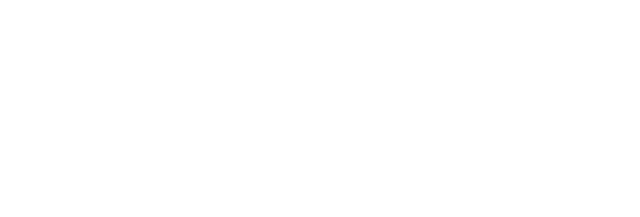 Technology in education: A friend or foe ?
Rosa Fusco – Director of Computer Services, American University of Rome
Petros Korovessis – Executive Director of IT, The American College of Greece
A discussion on how to reposition IT as a game player in aligning technology expectations and perceptions between faculty and students and why this will only succeed when the university’s business strategy and IT’s agenda are inclusive.
Technology Trends
Student and Faculty Perceptions
2013 - 2017
EDUCAUSE Center for Analysis and Research (ECAR)
Research the Higher Education academic community to help institutions:
predict, 
plan for and 
act on IT trends in higher education
About ECAR Activities
Notable publications (reports, member-submitted research, infographics, data tables, key findings and actionable recommendations).
Working groups to address technology challenges on various areas such as:
    Communications
    Cloud
    Cyberinfrastructure
    Data and analytics
    IT Services and management
    Mobile
Surveys
ECAR Study of Undergraduate Students and Information Technology.
ECAR Study of Faculty and Information Technology.
Various Yearly publications on higher education IT trends (Top 10 IT Issues, Top 10 Strategic Technologies)
Trends in Higher education IT
WiFi, use of Mobile Devices in classroom, device ownership, BYOE
Create (or update) a strategy for incorporating mobile device use into the classroom.
Educate faculty on how to use mobile devices in class and eliminate distraction. Assist them in redesigning their courses.
Appropriate Infrastructure and provision for Information Security. Keep a balance between openness and security
An appropriate technology orientation for students and faculty.
Learning preferences / preferred learning environments
Online teaching and learning vs traditional or blended learning: a love-hate relationship between students and faculty.
Students divided equally between online and blended learning.
How MOOCs can be used?
Faculty recognize the opportunities of online learning but are more reserved in their expectations for online courses to improve outcomes. Evidence and training.
Trends in Higher education IT(cont.)
Help, support and guidance
Students expect their instructors—not others—to train them to effectively use the technology required for coursework.
Universities invest on helpdesk technologies AND training for students and faculty.
A significant knowledge change in IT that has to be managed. Develop a staffing model to facilitate the changing needs for IT knowledge
Use of Analytics
Using analytics to support critical institutional outcomes
Most students support institutional use of their data to advise them on academic progress in courses and programs (e.g. LMS?).
Faculty interest in early-alert systems and intervention notifications is strong.
Administrative analytics.
Student success management systems are not used by faculty.
DO NOT FORGET PRIVACY ISSUES.
Trends in Higher education IT
Use of the LMS
Focus on new learning technologies (incorporate adaptive learning, e-books, gamification, in the LMS.).
Satisfied with LMS use. Some problems reported related to complex LMS functions. 
Inefficient use of LMS is reported by the students concerning how faculty utilize it.
Faculty think they could be more effective instructors if they were better skilled at integrating various kinds of technology into their courses.
The business value of IT in Higher Education
Demonstrating the business value of IT and how IT can help the institution achieve its goals.
Developing an enterprise IT architecture that can respond to changing conditions and new opportunities. 
Consider continuous and sustainable IT funding.
ECAR 2018 – Students
General Survey Information/Comments
Significantly smaller.
Basic demographics (e.g. age, major, sex, on-campus/off-campus, family, work, High-school technology experience).
Device ownership / Device importance.
WiFi experience.
LMS Experience.
Student success technologies experience.
Teaching preferences (e.g. on-line, face –to-face, etc.)
Technology use in classroom.
Open-ended questions (what instructors should do, what the institution should do).
ECAR’s Top 10 IT Issues
2016 Issue # 9 IT organizational Development
2017 Issue # 4 Strategic Leadership
2018 Issue # 3 Institution wide IT strategy
[Speaker Notes: What is ECAR top 10 issues
Compare AUR’s technology agenda]
Repositioning or reinforcing
the role of IT leadership
as an integral strategic partner of institutional leadership
in achieving institutional missions.©
[Speaker Notes: Meaning ….
IT should be called last minute
must be part of discourse from beginning]
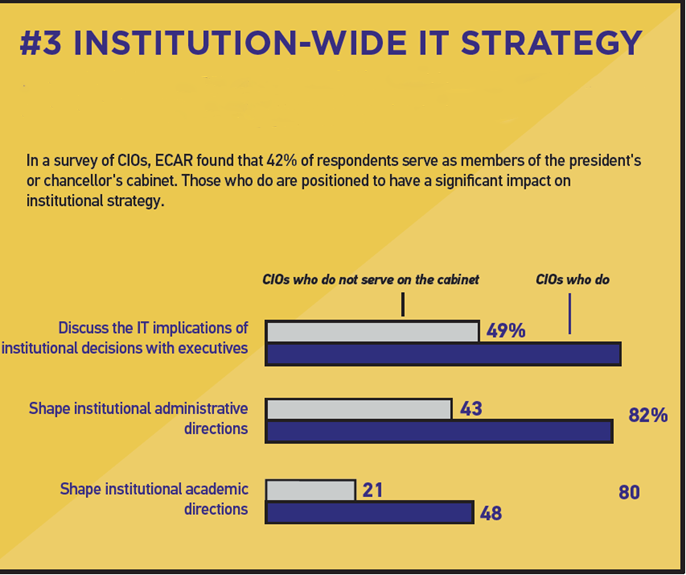 Paradigm Shift
“Because technology is a foundational part of virtually every innovative strategy, it is crucial that technology is recognized and treated as a strategic asset, not a mere utility to be paid for, turned on, and forgotten about” (AGB Board of Directors' Statement on Innovation in Higher Education, November 7, 2017)
[Speaker Notes: Last 8 years solution to problem
IT institutional partner of academic excellence & student sucess.
Innovation involves IT
Statement of innovation board of university governers. 6 principles of innovation]
Risks
Not understanding the environment (community needs)
We invest but we don’t consolidate
Defining IT as an operational unit alone
Opportunities
More success stories
Reduce redundant investments
Funding
[Speaker Notes: Recognition for efforts
Ecar 2014 reported 6% IT budgets transformation. Can increase if part of discours]
Let’s discuss
Since we cannot change the organizational structure of our schools how can we create stronger communication channels and become stronger influencers with the top management and/or other units?

How do we reposition IT as strategic and not just operational?

New initiatives are based on people, processes and technology. How can we reinforce the partnership role of IT?